ООО «Сопровождение Исполнительной Документации»
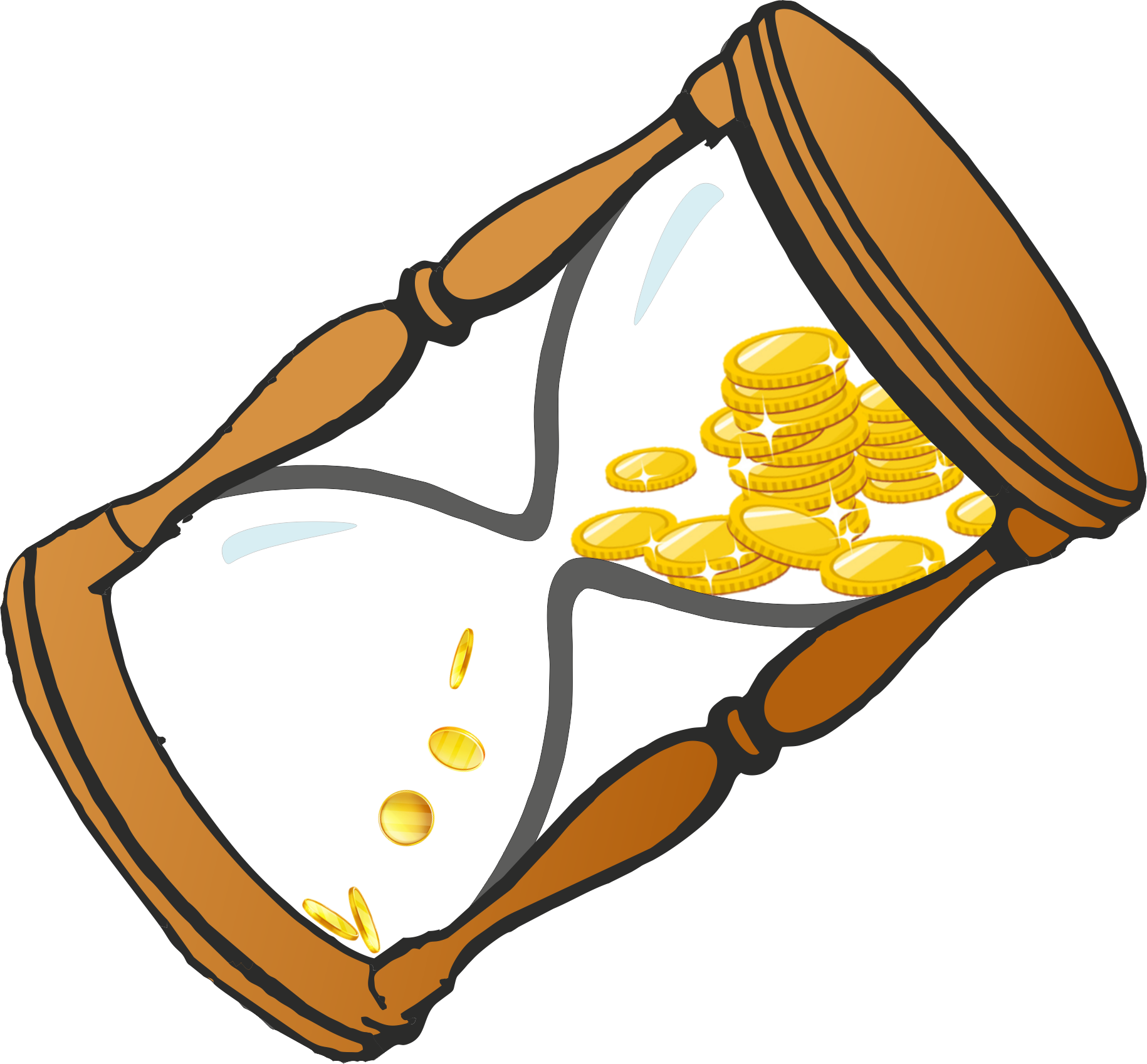 Ставим процесс формирования Исполнительной документации на новый уровень реализации.
ООО «СИД» предлагает услуги по ускоренному процессу оформления ИД в сжатые сроки с минимальным трудозатратами, на объектах промышленного масштаба.
 - КЖ объемом 120 000 м3 необходимо 20 специалистов 
 - КМ массой 32 000 тонн необходимо 23 специалиста
 - ТТ общей длиной 79 000 метров необходимо 15 специалистов
Введение
Все структуры в организации очень важны и являются неотъемлемой частью функционирования системы, как единого организма. 
Результат данной системы, перед Заказчиком и эксплуатирующей организацией, оценивается по трем критериям 
1) соблюдение сроков строительства 
2) качество выполнения строительно-монтажных работ 
3) Сдача исполнительной документации

Данные критерии являются основополагающими в сотрудничестве организаций, в взаимном доверии и успешном бушующем. 
Мы ставим процесс формирования документации на новый уровень реализации. 
Мы предлагаем процесс в котором:
минимизированы человеческие ошибки связанные с ручным трудом 
снижен процент затраченного рабочего времени, на оформление ИД 
отсутствие большого количества сотрудников 
Выход готовой продукции увеличен в 10 раз.
Финансово экономические показатели эффективности
Рассмотрим изменение экономических показателей на ориентировочном примере конструкций железобетонных, объёмом 300 м3 (20 фундаментов), на одного специалиста.
Необходимо сформировать сдаточный комплект ИД (от разбивки осей до обратной засыпки фундаментов, с оформлением всех актов, реестров и журналов в том, числе специальных журналов. В данный комплект оформления входит 120 АОСР, 370 АоРПИ, 6 реестров, 12 журналов
Экономические показатели снижены на 232,2 % с увеличением качества.
3.Заключение
Данная программа является гибкой и легко подстраивается под любые требования с внедрением новых форм документов список которых на выходе не ограничен.
Отличительная особенность баз данных заключается в внесении информации один раз, которая в свою очередь без участия ручного труда распространяется на все документы и их подпункты, сцепляясь воедино и разделяясь на составные части 

4) ИНФОРМАЦИЯ О КОМПАНИИ (ОПИСАНИЕ, ВОЗМОЖНОСТИ, ЦЕЛЬ)
Более 25 специально обученных специалистов по разделам проекта  КЖ, КМ, ТХМ.
Цель нашей организации заключается в сотрудничестве, взаимном доверии, успешном будущем и сокращении сроков оформления ИД
Мы готовы стать одним целым для покорения общих вершин и успешной реализации проекта

7) КОНТАКТЫ
Генеральный директор ООО «Сопровождение Исполнительной Документации» Юлдашев Радмир Марсович 
Сотовый телефон +7 (996) 582-79-64
Электронный адрес ooo-sid@bk.ru